OPEN INFORMATION AND EDUCATIONAL ENVIRONMENT 
FOR SUPPORTING FUNDAMENTAL 
AND APPLIED MULTIDISCIPLINARY RESEARCH AT JINR
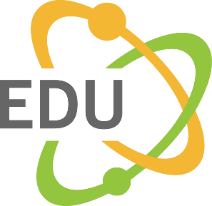 OPEN EDUCATION AT JINR
New Project
Panebrattsev Yu.A.
Programme Advisory Committee for Condensed Matter Physics 20 January 2020, Dubna
Development of an open educational environment to support research priorities 
in materials sciences and structure of matter
Project report for 2017–2019
01
04
Online courses and new educational programs within the subject-matter of JINR projects on the basis of modern educational platforms
Educational web resource “Virtual Laboratory of Nuclear Physics”
02
05
Multimedia educational resources for websites of JINR laboratories
Educational materials for teachers and school students
03
06
Informational and educational support of NICA megaproject
Multimedia exhibits related to JINR subject-matter
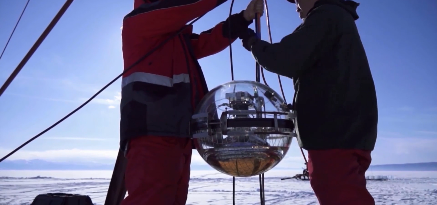 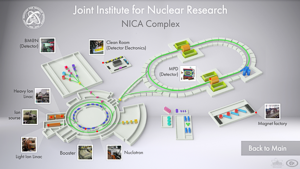 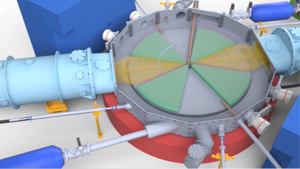 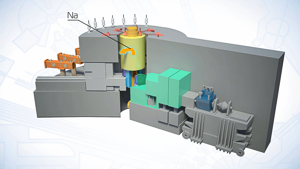 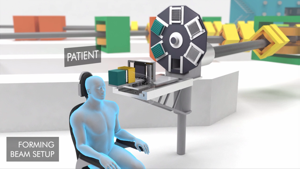 1. Online courses and new educational programs within the subject-matter of JINR projects on the basis of modern educational platforms
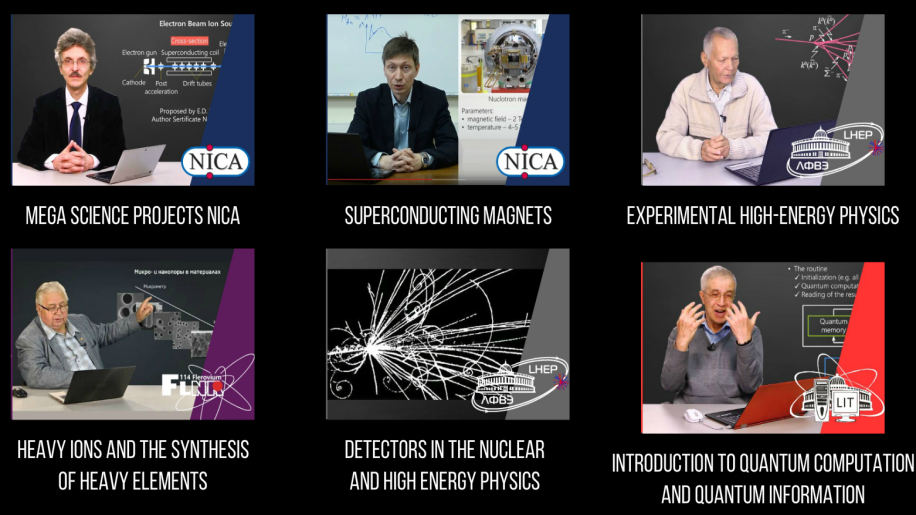 Online courses
JINR basic facilities
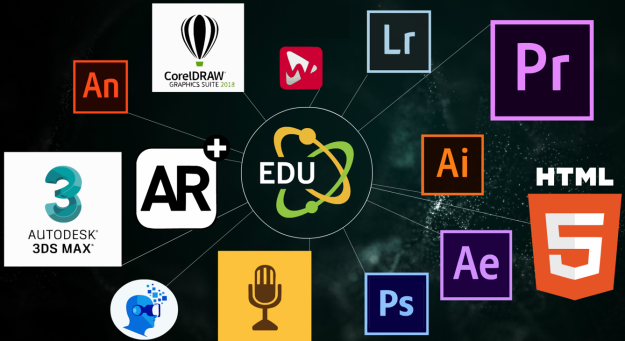 2. Multimedia educational resources for websites of JINR laboratories
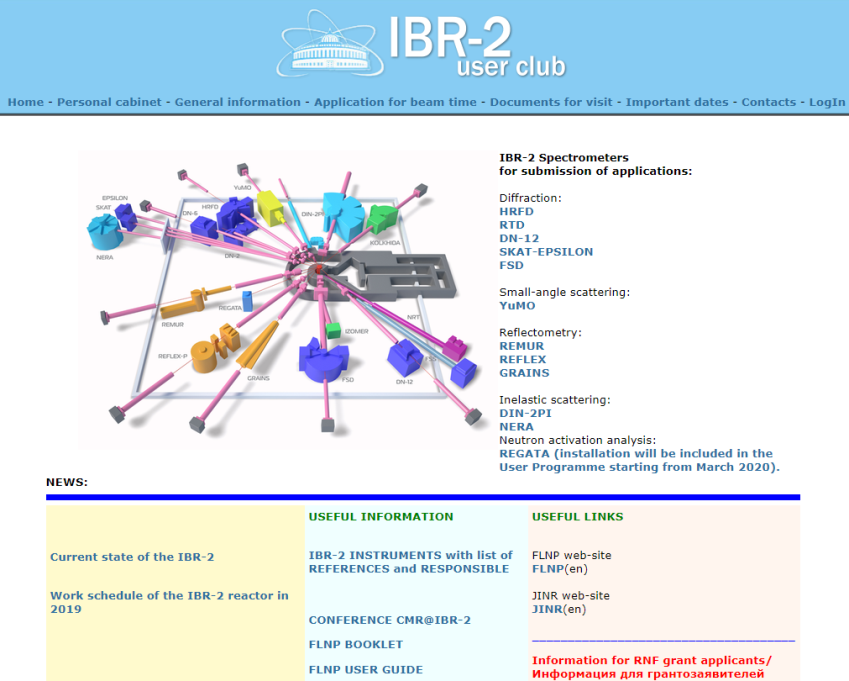 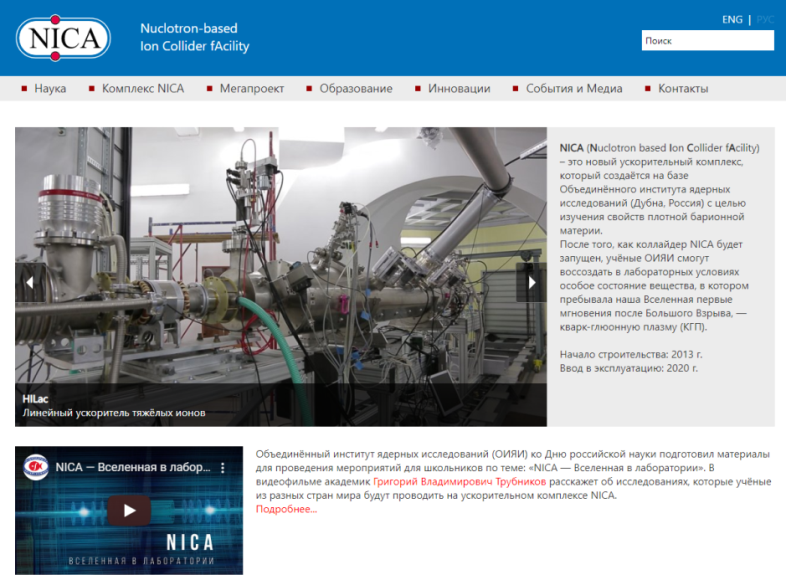 3. Informational and educational support of NICA megaproject
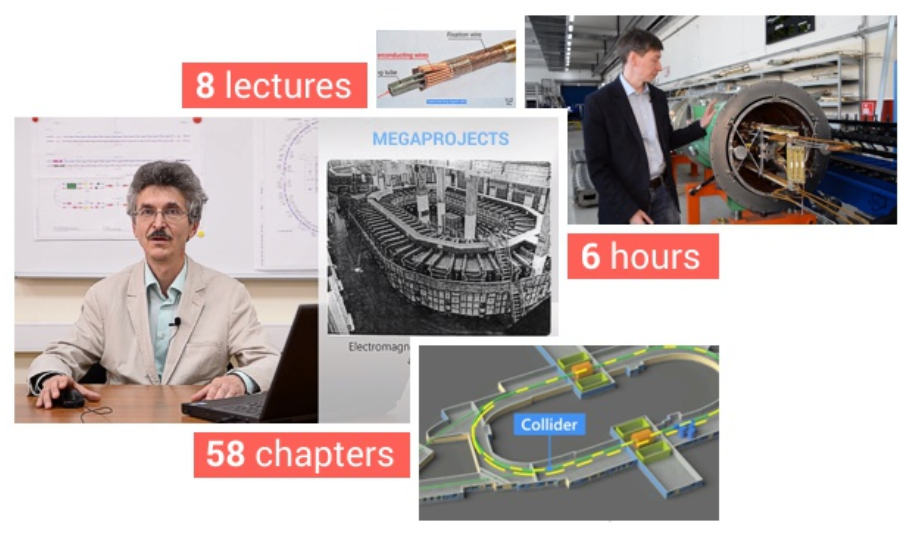 4. Educational web resource “Virtual Laboratory of Nuclear Physics”
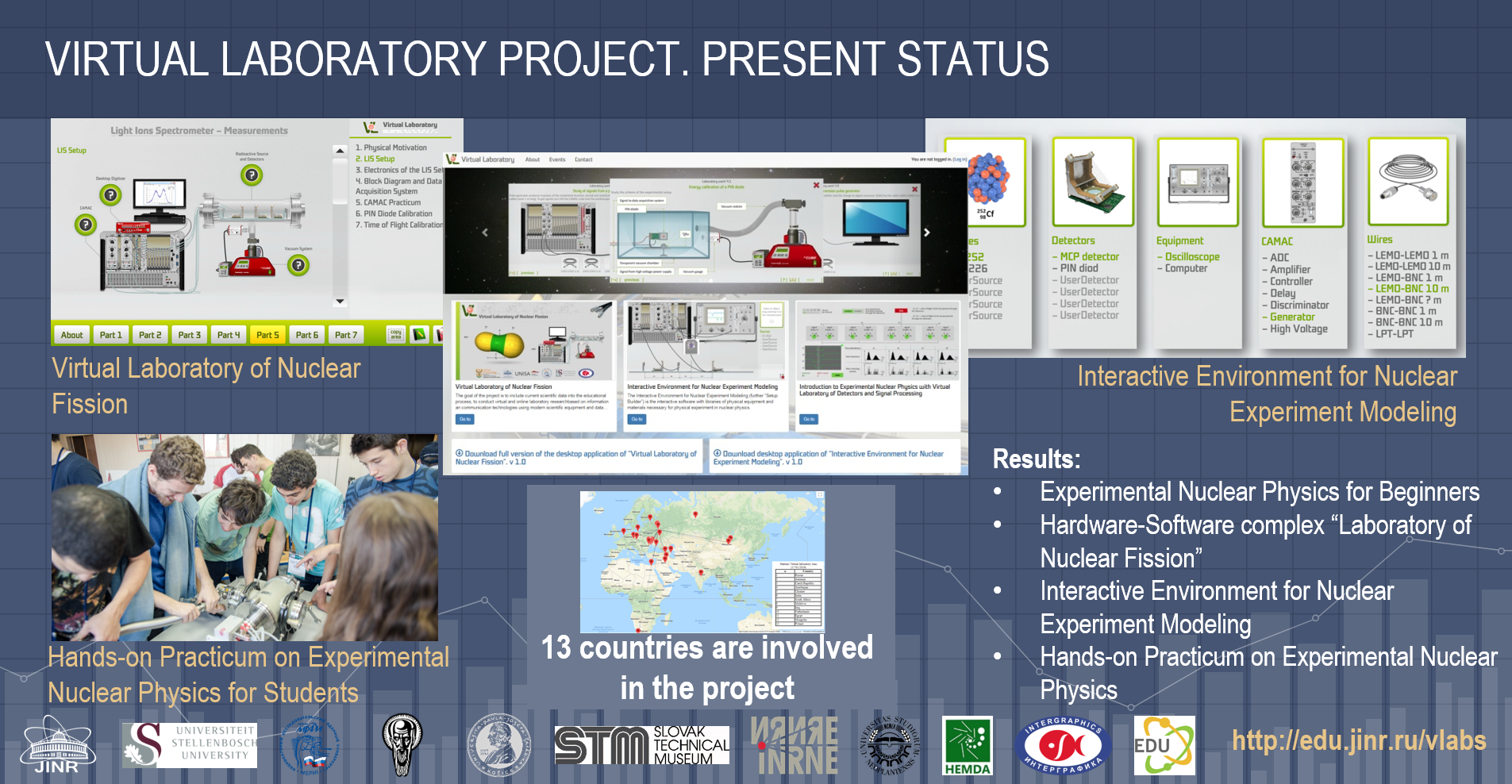 5. Educational materials for teachers and school students
Open video lesson “NICA – Universe in the Lab” for Russian schools
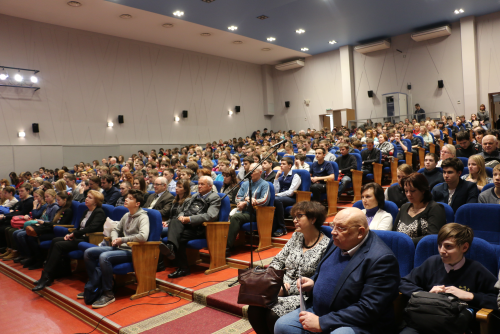 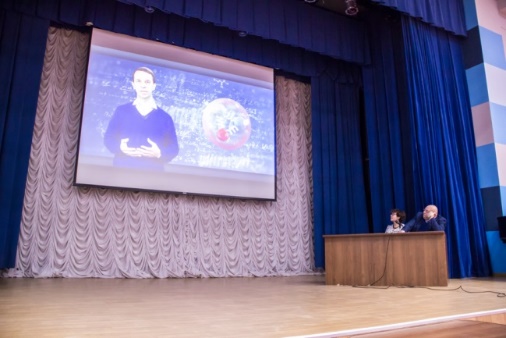 The site with educational materials “NICA – Universe in the Lab” was visited by representatives of more than 60 regions of Russia.
5. Educational materials for teachers and school students
The elective course “Nuclear Physics” for grades 10–11 of Russian schools
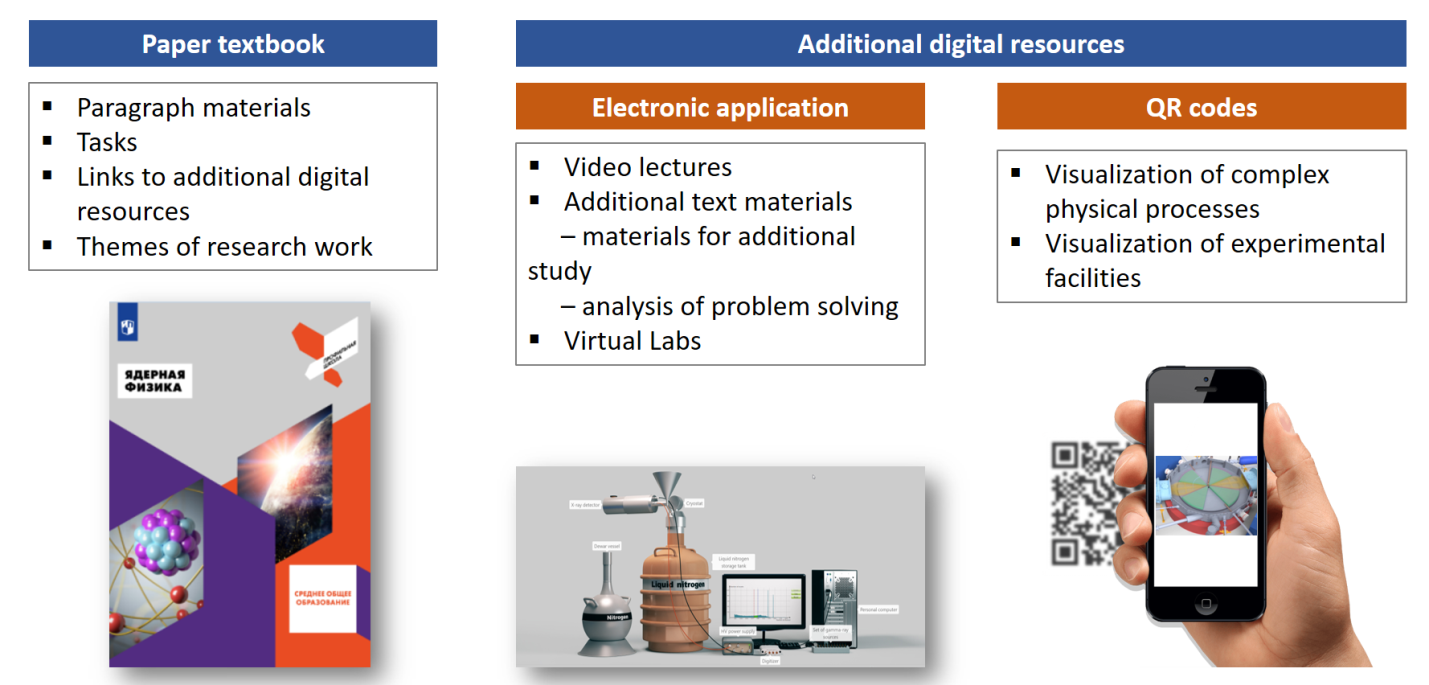 6. Multimedia exhibits related to JINR subject-matter
Participation in 11 International events: student practices, JINR Expertise for Member States and Partner Countries, exhibitions in Russia, Vietnam, Czech Republic, Bulgaria, Poland, Egypt, Serbia, SAR, Japan
16 reports in international conferences
10 practices and master classes for university and school students
12 publications
8 Master’s and Bachelor’s theses
Closing ceremony of International Year of the Periodic Table of Chemical Elements in Tokyo
OPEN INFORMATION AND EDUCATIONAL ENVIRONMENT FOR SUPPORTING FUNDAMENTAL AND 
APPLIED MULTIDISCIPLINARY RESEARCH AT JINR
Participating organizations
Project authors:
1University of Novi Sad, Novi Sad, Republic of Serbia
2Joint Institute for Nuclear Research, Dubna, Russia (LHEP, FLNR, UC)
3Warsaw University of Technology, Warsaw, Poland
4Sofia University “St. Kliment Ohridski”, Sofia, Bulgaria
5Pavol Jozef Šafárik University, Košice, Slovakia
6Mongolian State University of Education, Ulan Bator, Mongolia
7North Ossetian State University, North Ossetia - Alania, Vladikavkaz, Russia
8Dubna State University, Dubna, Russia
9UNISA, Pretoria, SouthAfrica
10Slovak Technical Museum, Slovakia 
11Laboratory for Accelerator Based Sciences (iThemba LABS), Somerset West, South Africa
12National Research Nuclear University MEPhI, Moscow, Russia
13Stellenbosch University, Stellenbosch, South Africa
14Institute for Nuclear Research and Nuclear Energy (INRNE) of the Bulgarian Academy of Sciences, Sofia, Bulgaria
I. Arsenich1, S.N. Balalykin2, V.V. Belaga2, M.H. Brzozowy3, E.I. Golubeva2, Z.I. Goryainova2, V. Gurev4, P. Duda3, M. Hnatich2,5, Sh. Janchiw6, D.V. Kamanin2, Yu.N. Kasumov7, K.V. Klygina2, D. Kocheva4, A.O. Komarova2, O.A. Kreider8, M. Krmar1,M.L. Lekala9,E. Labanich10, V. Malaza13, R. Newman10, M.K. Olszewski3, Yu.D. Orlova2, M.P. Osmachko2, S.Z. Pakuliak2, E.V. Potrebenikova2, N.E. Pukhaeva2,7, M. Peryt2,3, Yu.V. Pyatkov12, G. Rainovski4, T.I. Sadyrova8, P.D. Semchukov2, N.E. Sidorov2, O.A. Smirnov2, A.O. Strekalovsky2, T.G. Stroganova2, G.V. Tikhomirov12, I.V. Tvauri7, A. Wyngaardt13, Sh. Wyngaardt13, I. Vankov14, E.B. Vesna12, S. Vokal5, N.I. Vorontsova2, A.S. Zhemchugov2, D.V. Zhuravleva2
NEW PROJECT
Project goals
Use of modern educational technologies for various training methods and courses for students and specialists to work at JINR. Attracting talented youth from the participating countries to work at JINR.
Integration of the results of fundamental and applied research obtained at JINR into the education process in the JINR Member States and Associate Members.
Collaboration with leading world scientific centers (CERN, BNL) to create educational resources for physics teachers and high school students.
Promotion of fundamental and applied multidisciplinary research conducted at JINR and the JINR brand to a wide audience. Development of courses prepared by the leading JINR specialists for international open education platforms.
Creation of educational and exhibition content on JINR topics at the level of leading research centers.
Expected results of the project
Development of the JINR Educational Portal. Creation of online courses for students and post-graduates of the JINR Member States and Associate Members, as well as countries collaborating with JINR on topical problems of modern physics and multidisciplinary applied research with heavy ions, neutrons and synchrotron radiation in the field of materials science, life sciences and radiation biology.
Creation of a series of virtual, remote and hands-on practicums, and research based on real experimental data. Creation of an open Internet environment for experiment modeling to study nuclear physics.
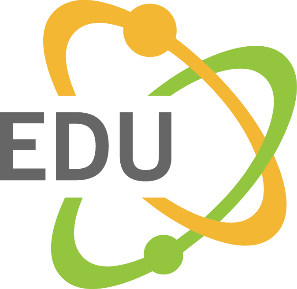 Creation of multimedia courses, organizing of workshops, lectures and practicums with the possibility of remote access to the platform, inclusive of laboratory works on nuclear physics, for teachers and high school students.
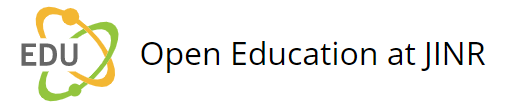 The inclusion of online courses created by the specialists of the JINR Member States and Associate Members into the curricula of the universities of the JINR Member States as well as those of the Associate Members. The publishing of these courses on leading open education platforms will also be done in collaboration with the basic departments of JINR.
Creation of modern multimedia interactive expositions using virtual (VR) and augmented (AR) reality technologies devoted to the current scientific projects and scientific achievements of JINR. Preparation of a stationary exhibition in Dubna for the 65th anniversary of JINR and mobile exhibitions in countries collaborating with JINR.
1. Online courses for the JINR Educational Portal (edu.jinr.ru)
Creation of online courses on multidisciplinary 
applied research
Information technology in experimental physics
Development and support of existing online courses
Creation of online courses based on JINR research topics
Neutron scattering in condensed matter 
Neutron scattering in condensed matter Neutrons for pharmacology 
Synchrotron and neutron studies in the field of structural biology
Research of metals and alloys using neutrons
Methods and instruments of nuclear planetology 
Neutron activation analysis in the life sciences 
Heavy ions and high technology 
Multidisciplinarity of synchrotron studies etc.
Megascience project NICA 
Superconducting magnets
Experimental high-energy physics 
Detectors in nuclear and high energy physics 
Introduction to heavy ion physics
Lattice gauge theory Introduction to Quantum Computation and 
Quantum Information 
Radiation safety
Cloud and GRID technology
Modern high performance computing technology
Data mining methods
Software engineering in the development of large information systems
Technologies for the collection, storage and analysis of data in nuclear physics
At the forefront of particle physics 
Current state of nuclear theory 
NICA collision physics at the NICA collider 
Collisions of relativistic nuclei: fluctuations, femtoscopy, flows (series of 3 courses)
Synthesis of superheavy elements
Neutrino physics
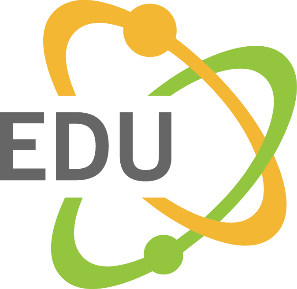 2. Development of the project 
“Virtual Laboratory for the Study of Nuclear Physics”
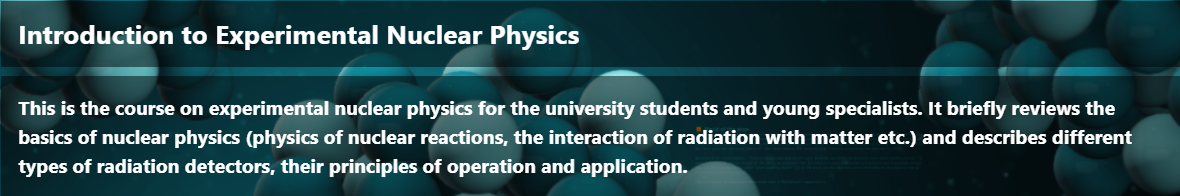 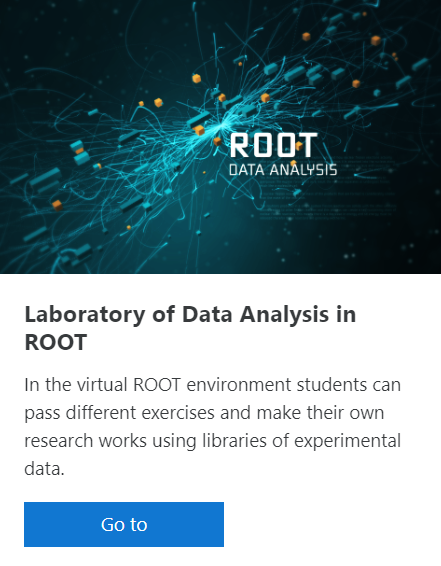 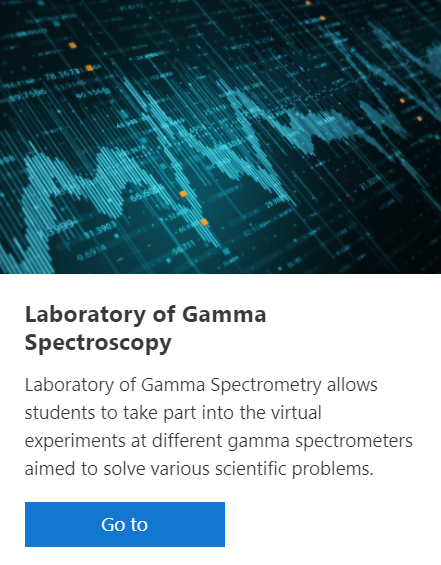 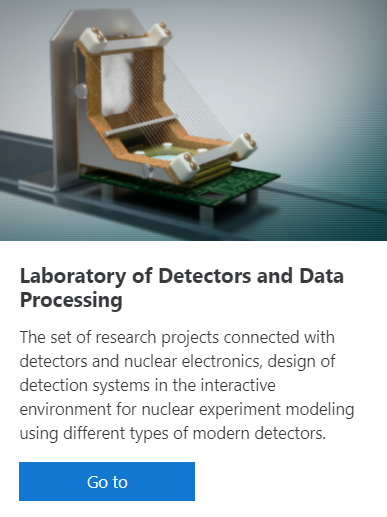 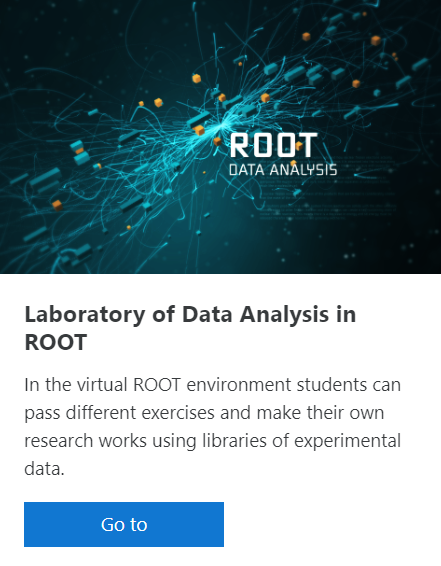 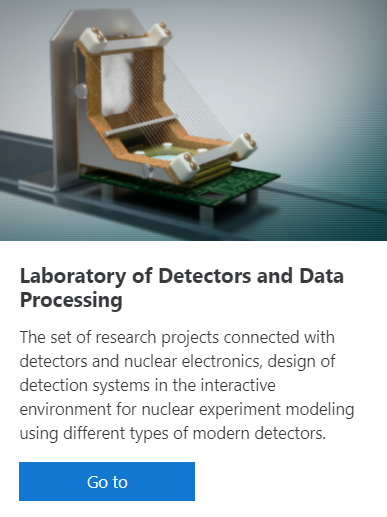 3. Hands-on practicum
3. Hands-on practicum
Work with an oscilloscope to measure signals from the generator
Assembling of a scintillation telescope for registration of cosmic radiation
Measurement of energy resolution of scintillation and semiconductor detectors
Measurement of the energy of charged particles and nuclear fragments using semiconductor detectors
Measuring the time of flight of particles using time-stamp detectors based on microchannel plates;
Study of properties of X-ray radiation, verification of Mosley's Law
Measurement of gamma-ray spectra and their analysis
Work with detectors based on silicon photomultipliers
Impedance measurement of the read line of the detector based on MRPC (Multigap resistive plate chamber)
Work at the stands for testing detectors with space muons
Study of vacuum systems
Study of the gas supply systems of detectors
4. Platform for remote practicums 
in nuclear physics
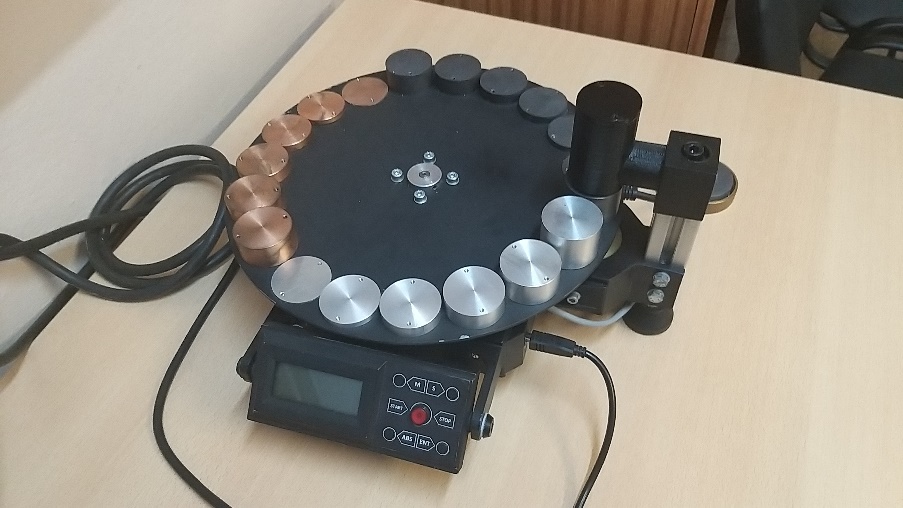 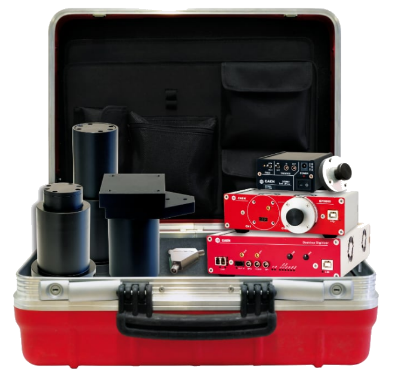 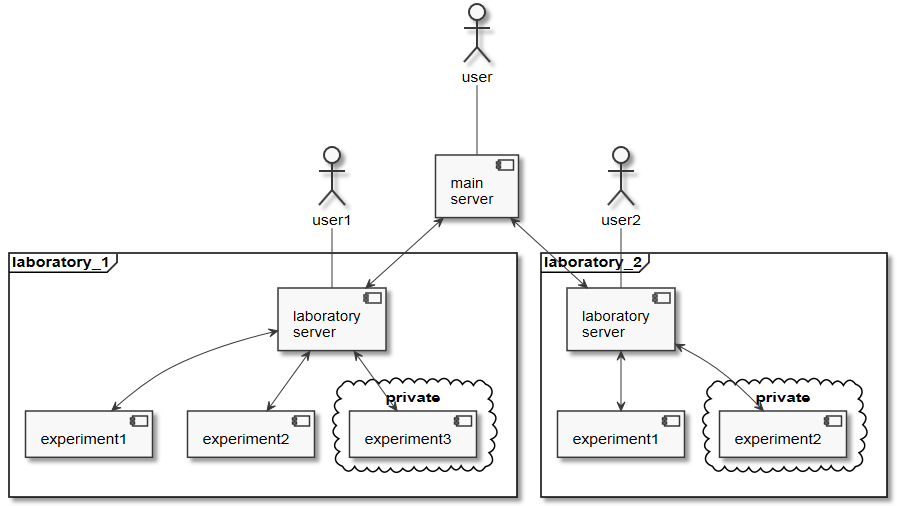 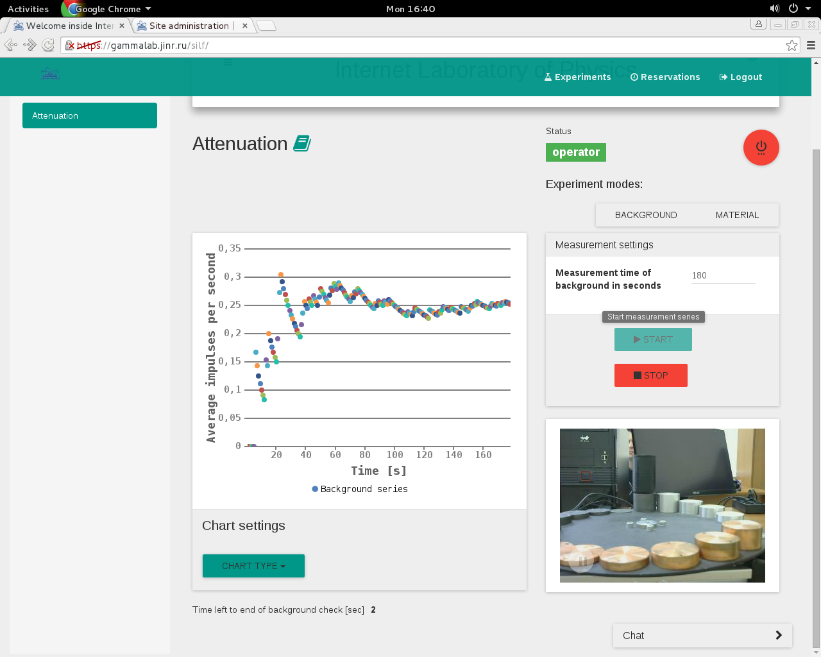 Generalized architecture of a distributed platform for the integration and use 
of remote experiments from various developers
5. JINR Expositions
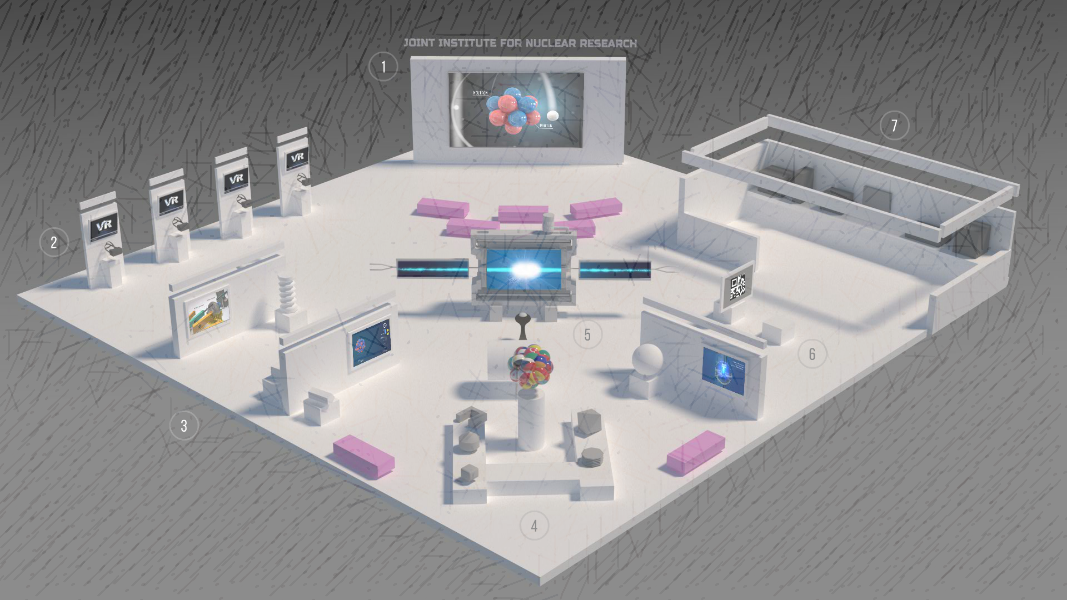 It is proposed to create stationary and traveling exhibitions illustrating science activities of JINR as the largest international scientific center at the level of exhibitions of the world's leading scientific centers.
6. Multimedia educational resources for physics teachers 
and high school students
New online courses for physics teachers illustrating the latest breakthroughs of science and technology;
New materials on nuclear physics for school students taking into account the concerns of the JINR Member States and Associated Members (with the possibility of translating educational materials into the languages of the participating countries);
Creation of a base of educational materials for use in science projects and research works within the physics course for schools;
Series of popular science lectures named Engineering – the Second History of Mankind;
Lectures and workshops for Schools of physics teachers at JINR and CERN.
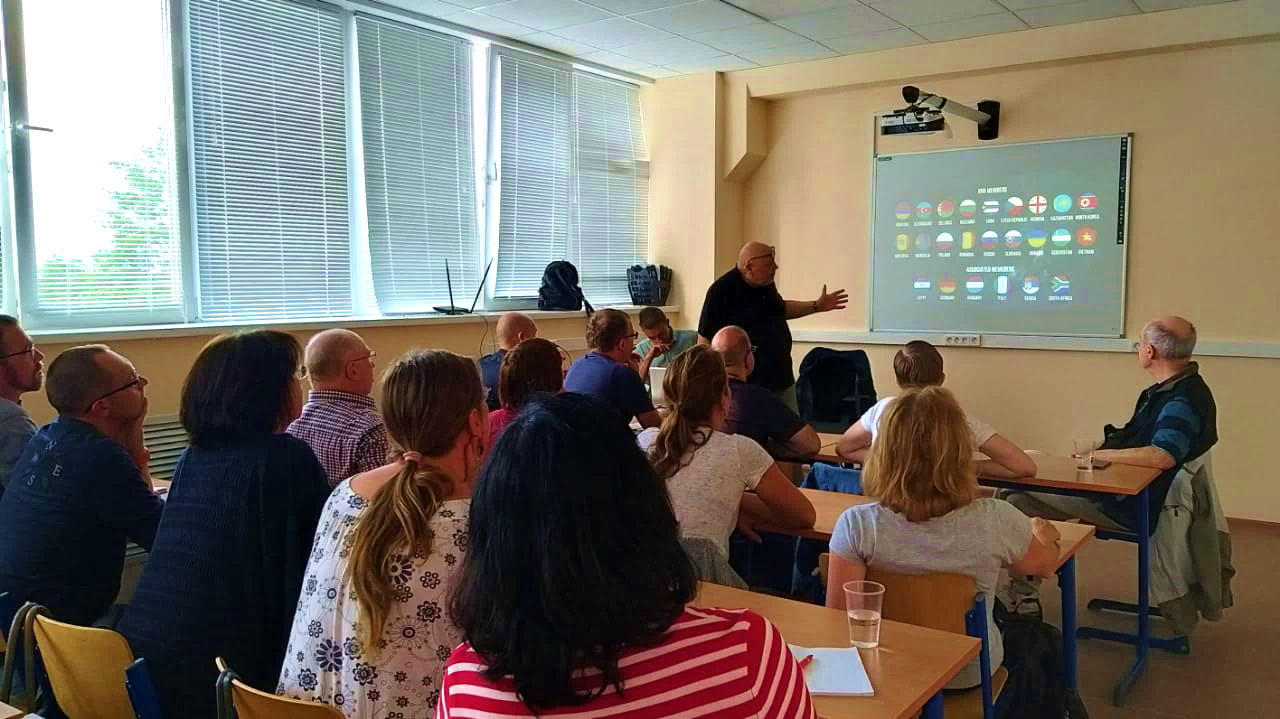 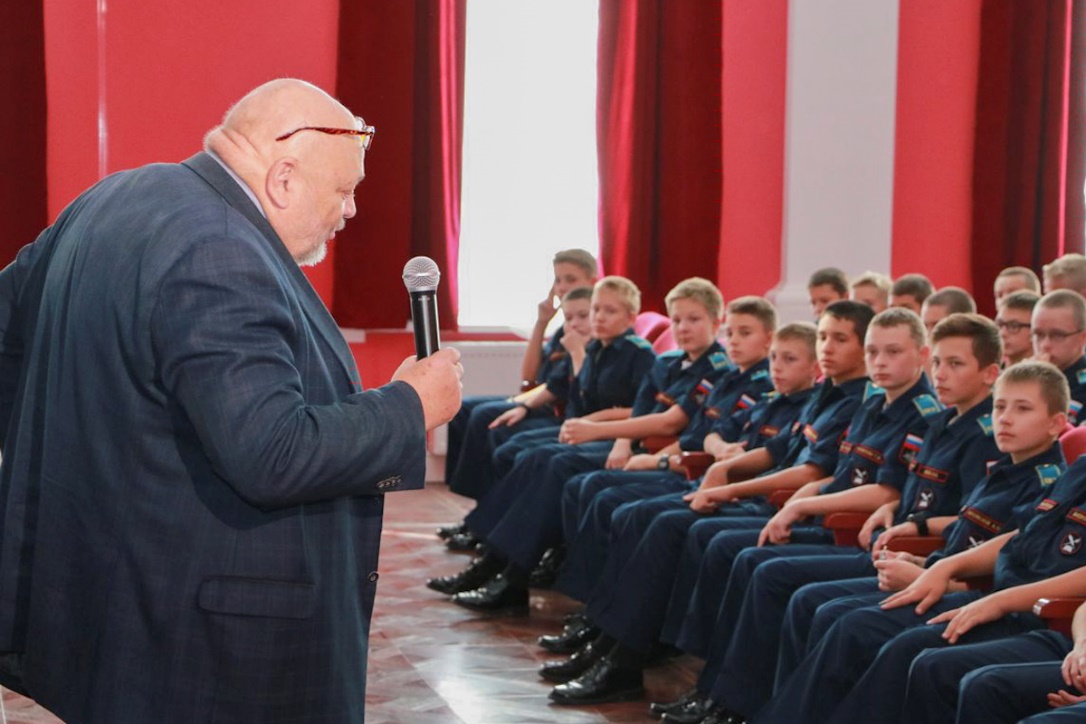 THANK YOU!
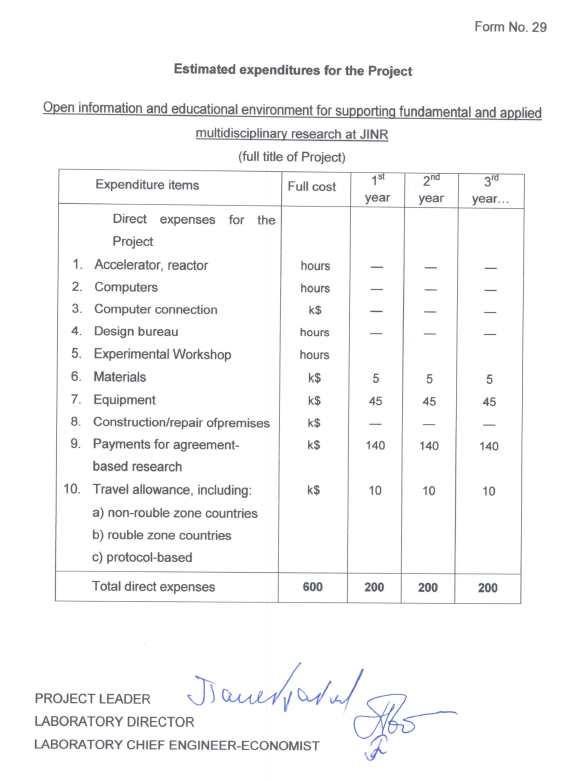 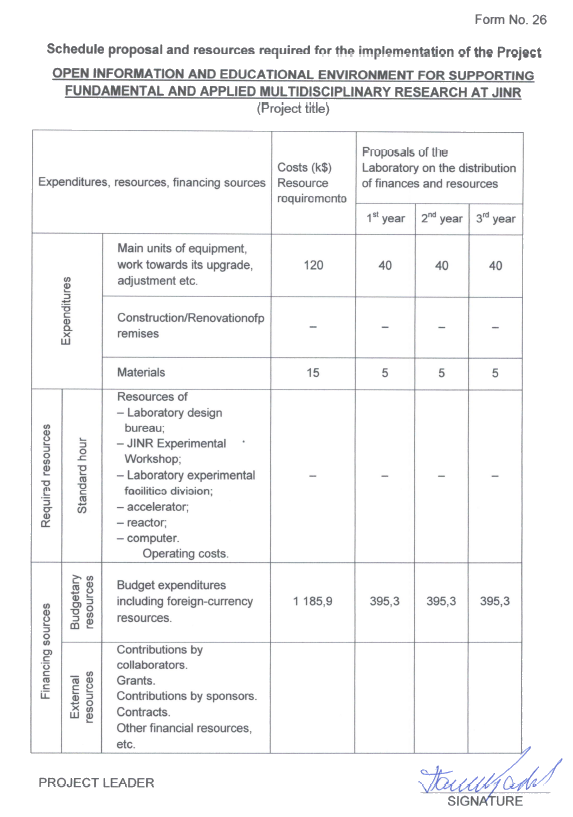 Project budget 2021–2023